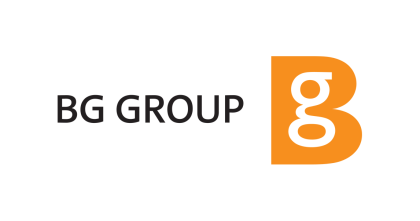 China: air pollution and corporate social responsibility大气污染及企业社会责任
November 2013
The Case for China 改变刻不容缓
Pollution   大气污染恶化                  Awareness    公众知情上升     Health 健康后果
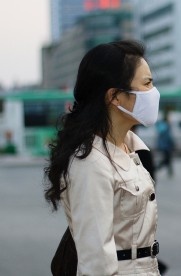 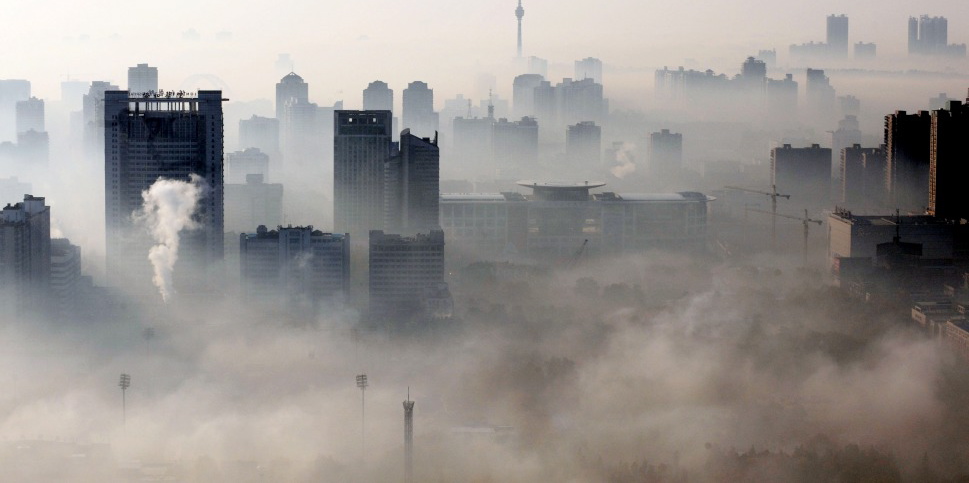 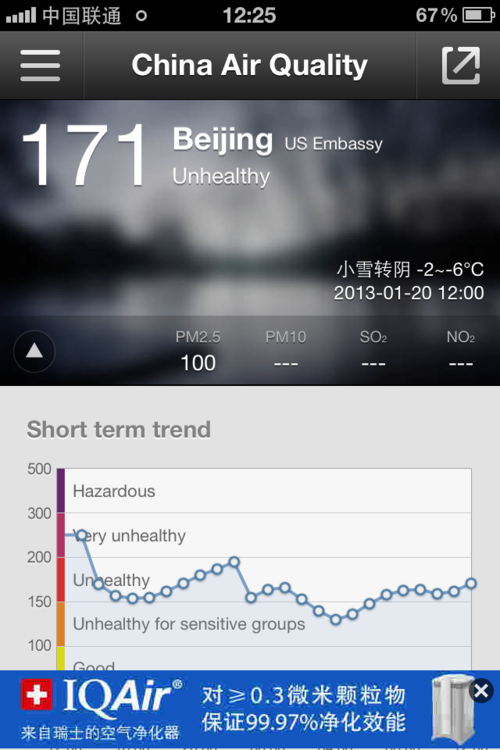 2
Leadership 领袖改变世界
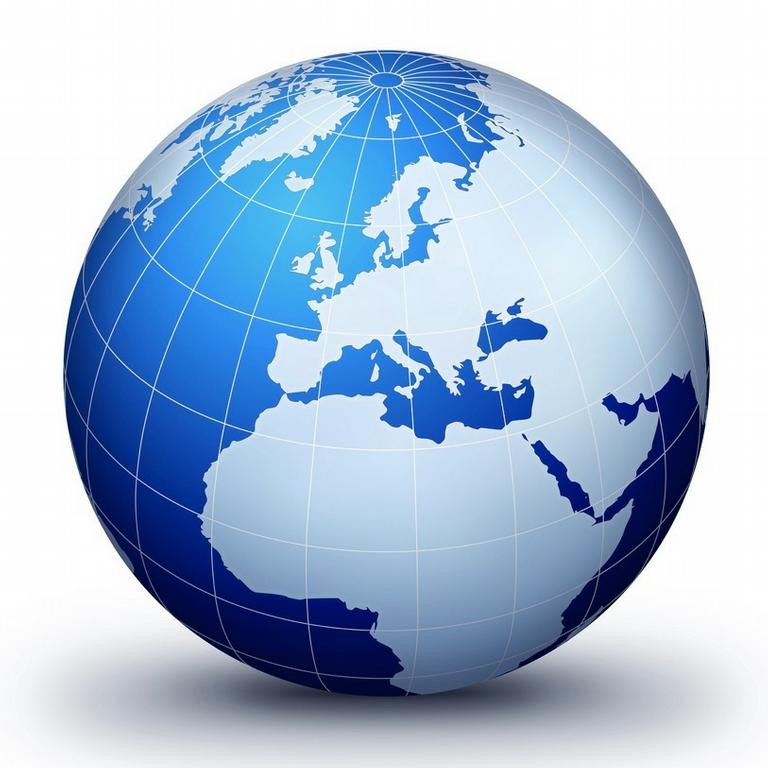 Technology                                                                                               Environment

技术升级                                                                                                          环境治理
3
The Focus for Change 改变的重点领域
Regulation 有效的监管          Vehicles 汽车尾气治理       New fuels 替代燃料
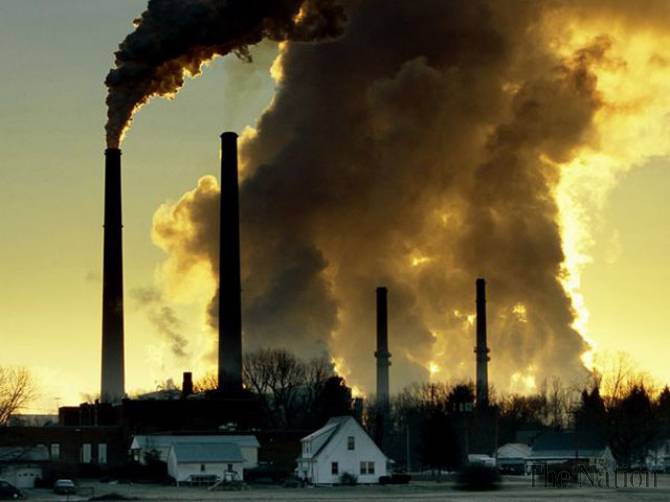 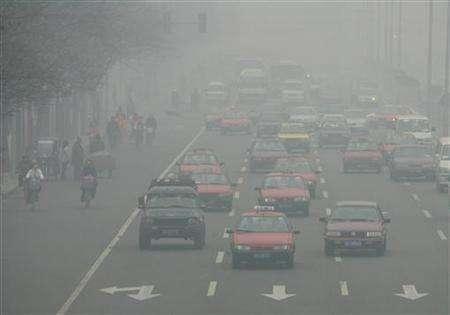 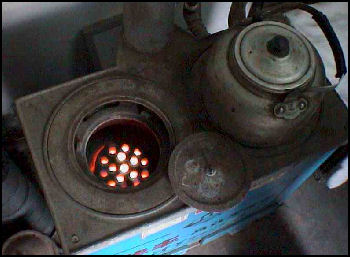 4
天然气的作用
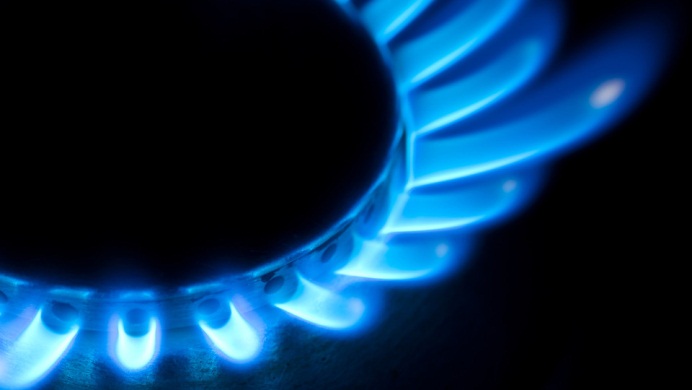 In the home
住宅




In transport
交通




In generation
电力
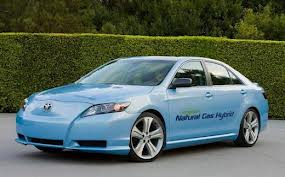 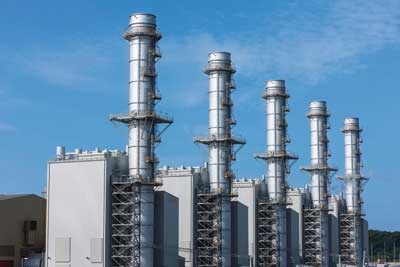 5
Summary 总结
Leadership 有效的领袖力
Markets and transparency 市场化和透明化
Regulation and enforcement 监管与执行
Technology and innovation 技术与革新
Renewables and gas 可再生能源和天然气
6